ضرب عدد من ثلاثة أرقام
 في عدد من رقم واحد
Aishah Aljuhani
ضرب عددٍ من ثلاثة أرقام 
في عدد من رقم واحد
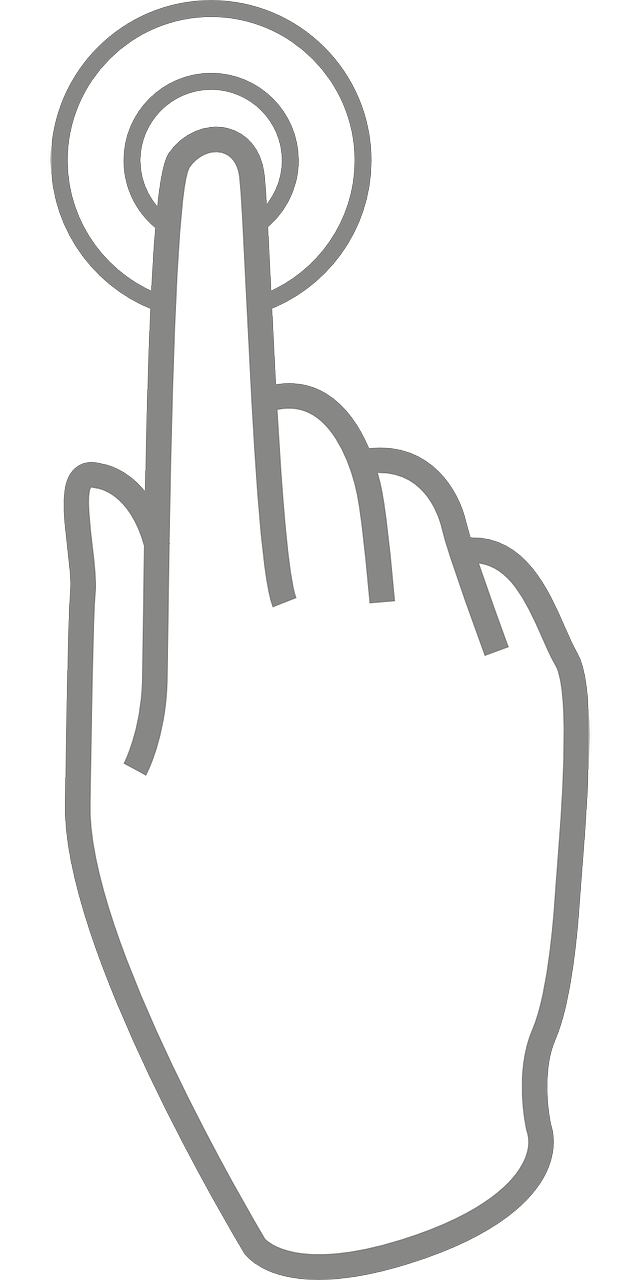 ضرب عدد من ثلاثة أرقام في عدد من رقم واحد
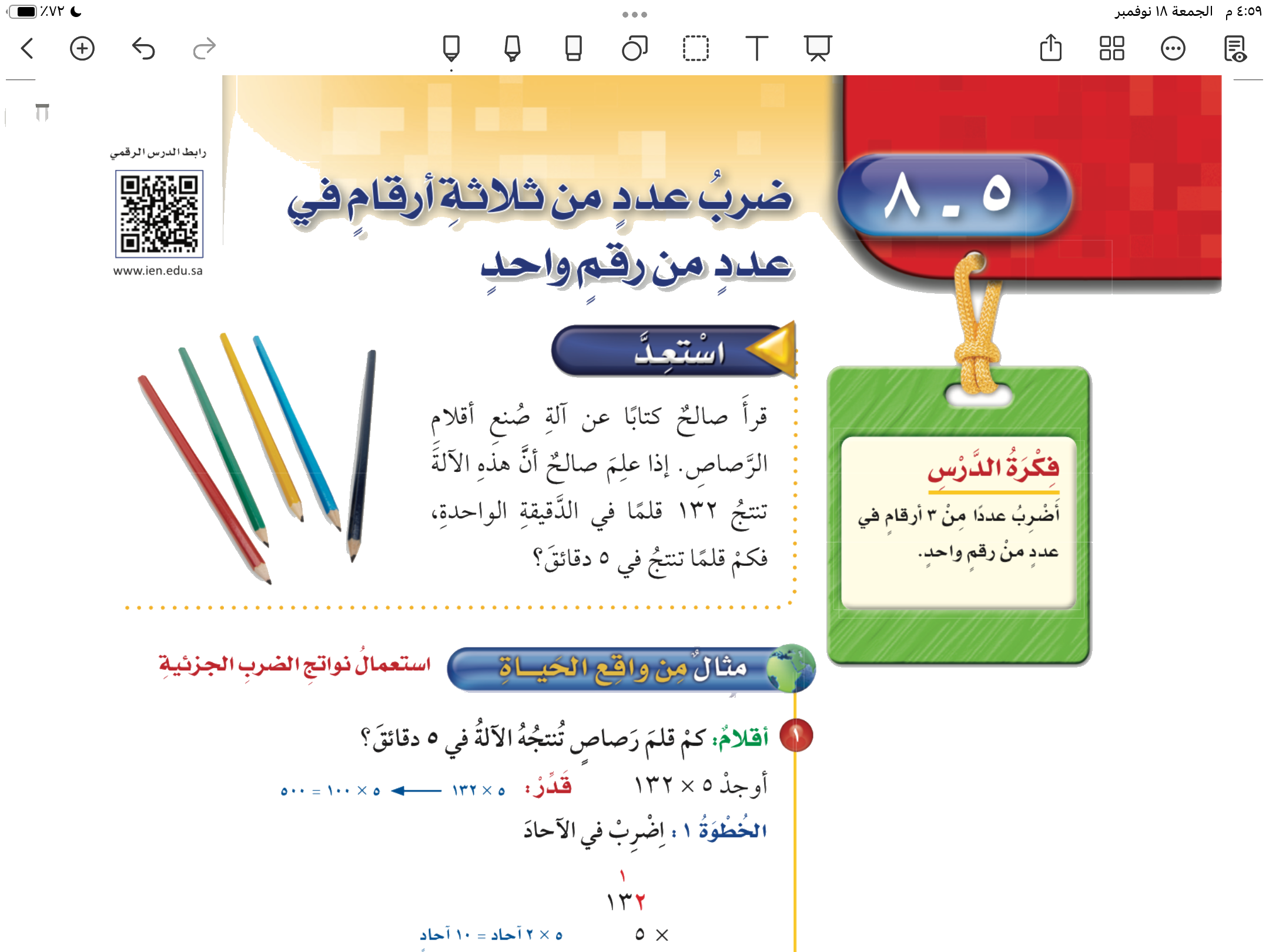 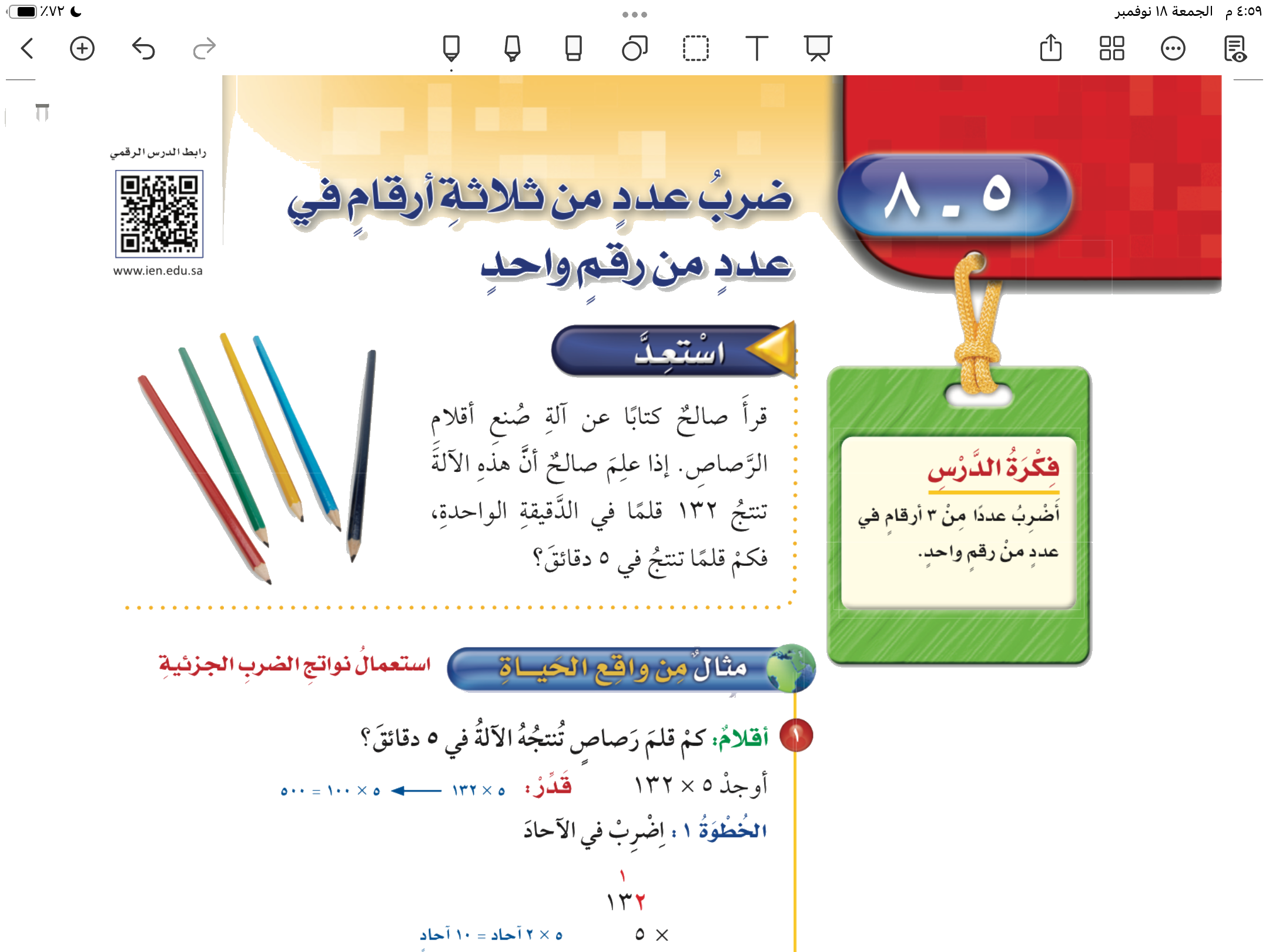 صفحة ٣٧
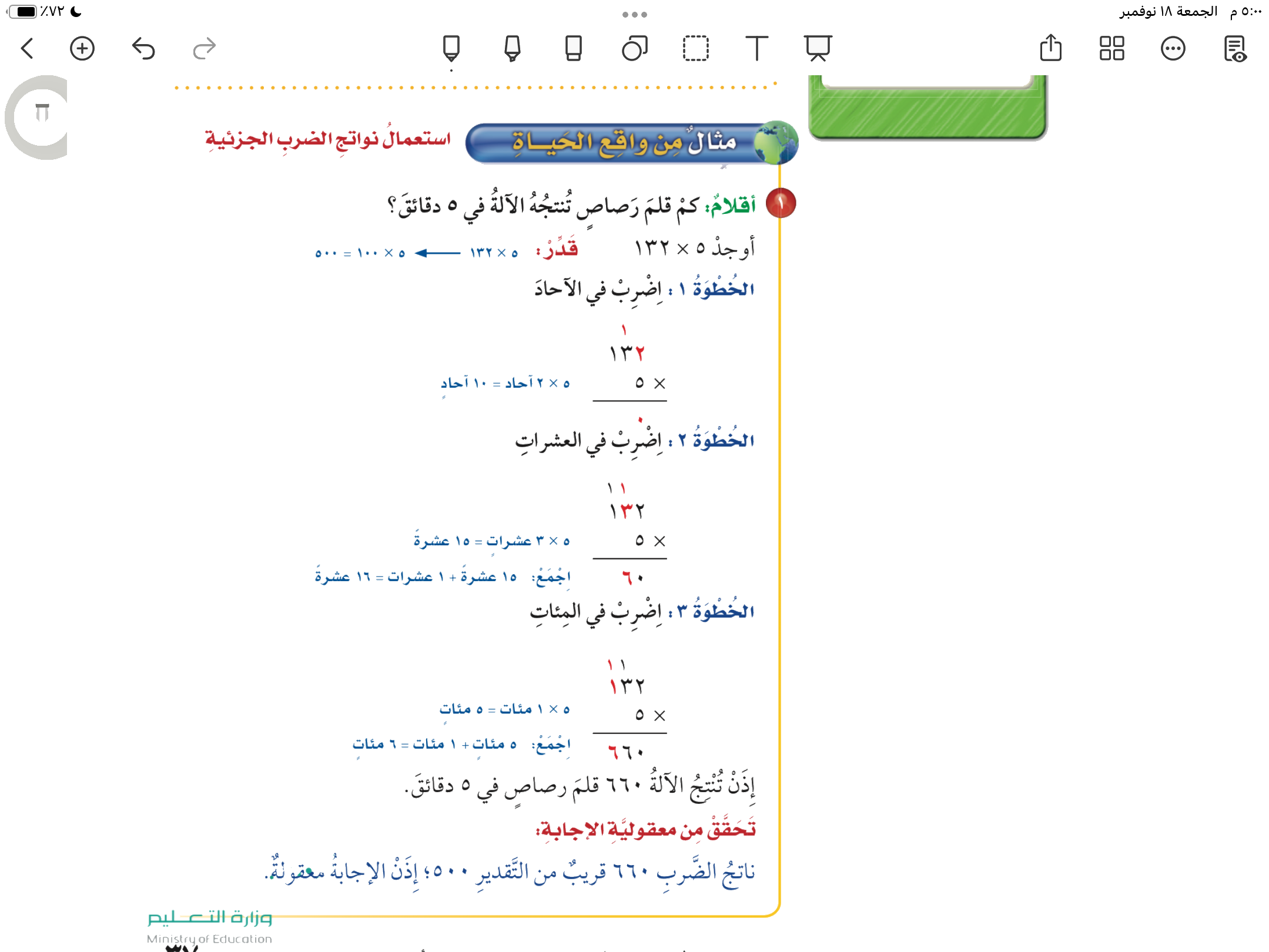 صفحة ٣٧
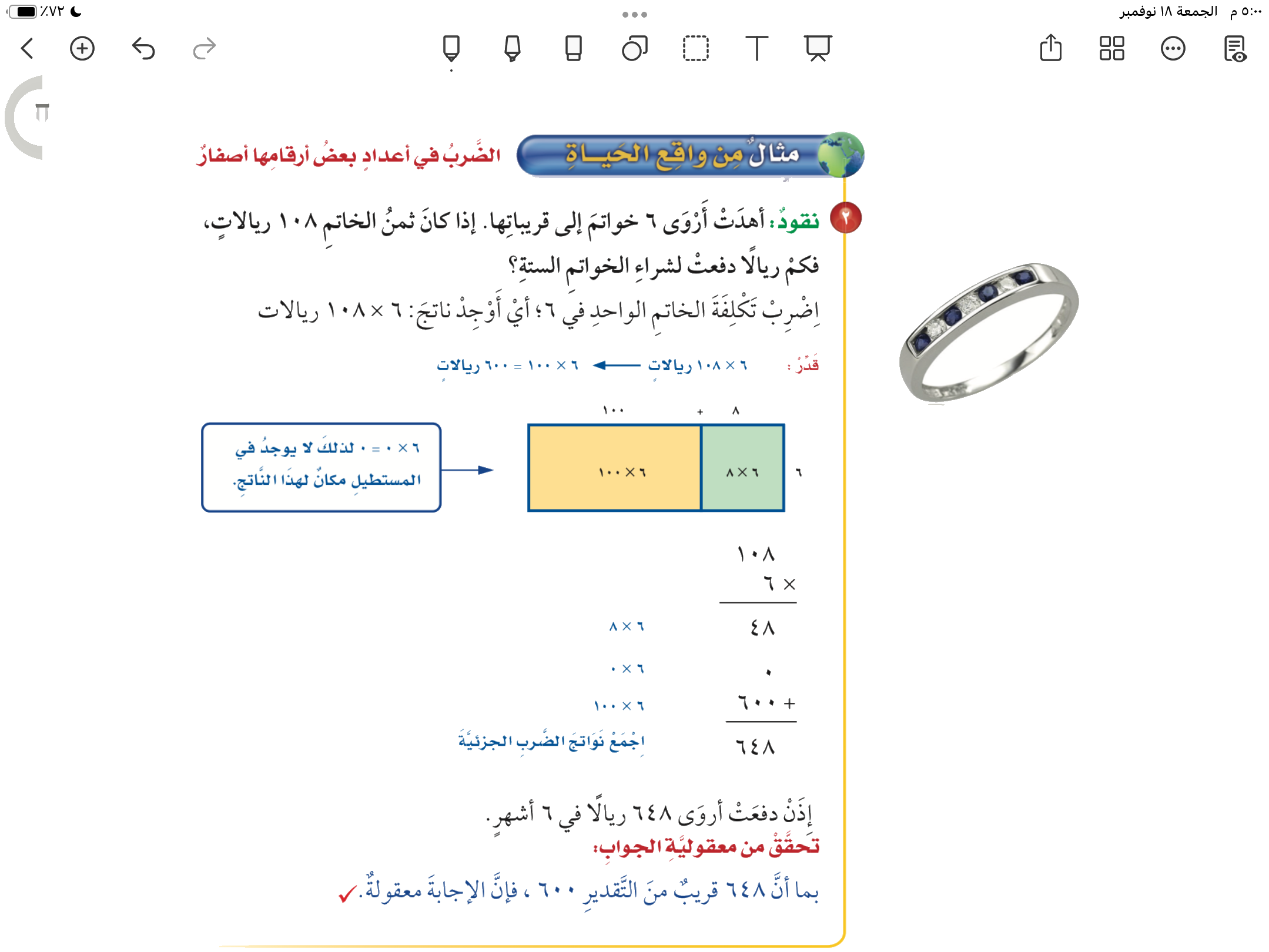 صفحة ٣٨
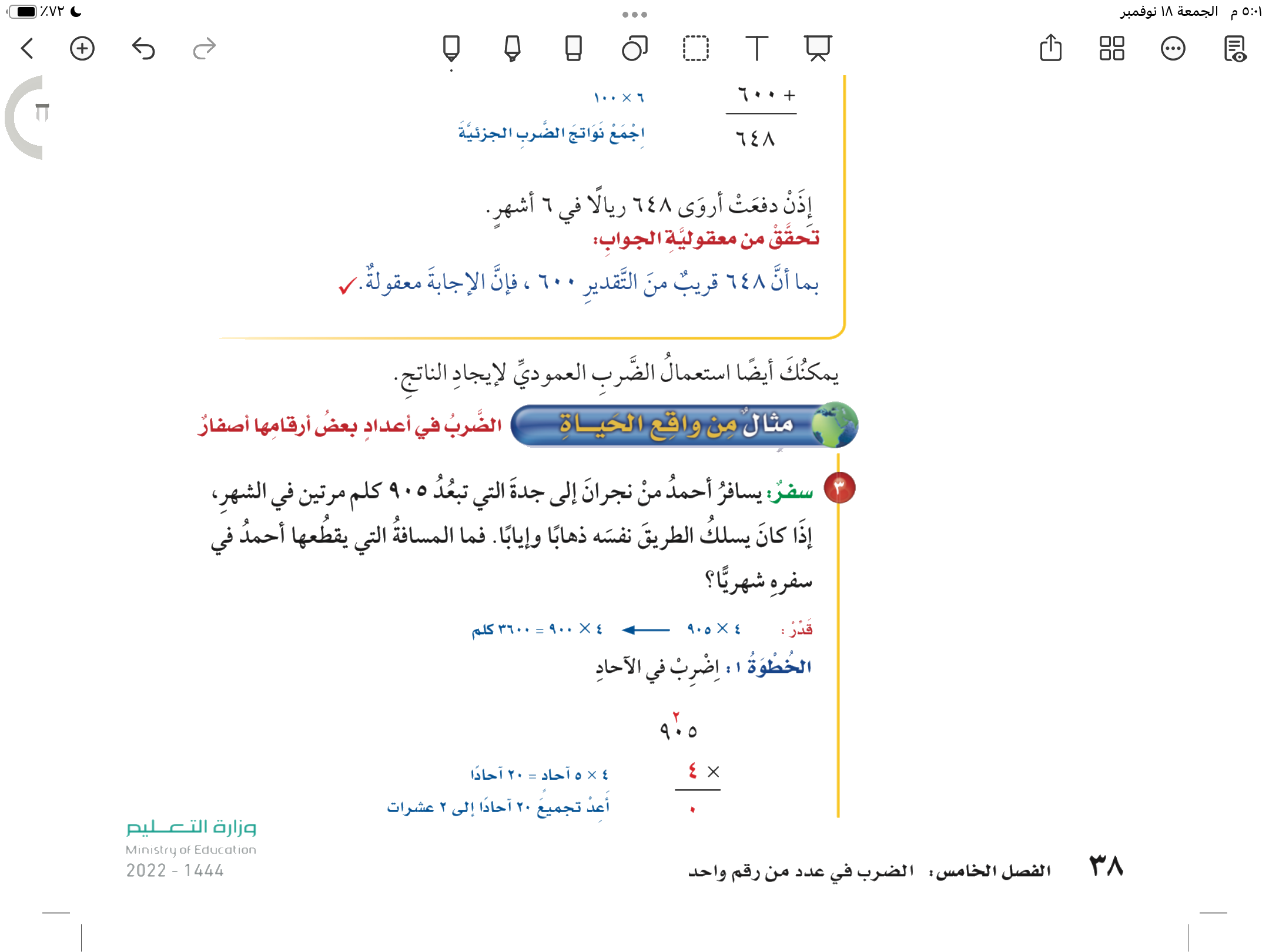 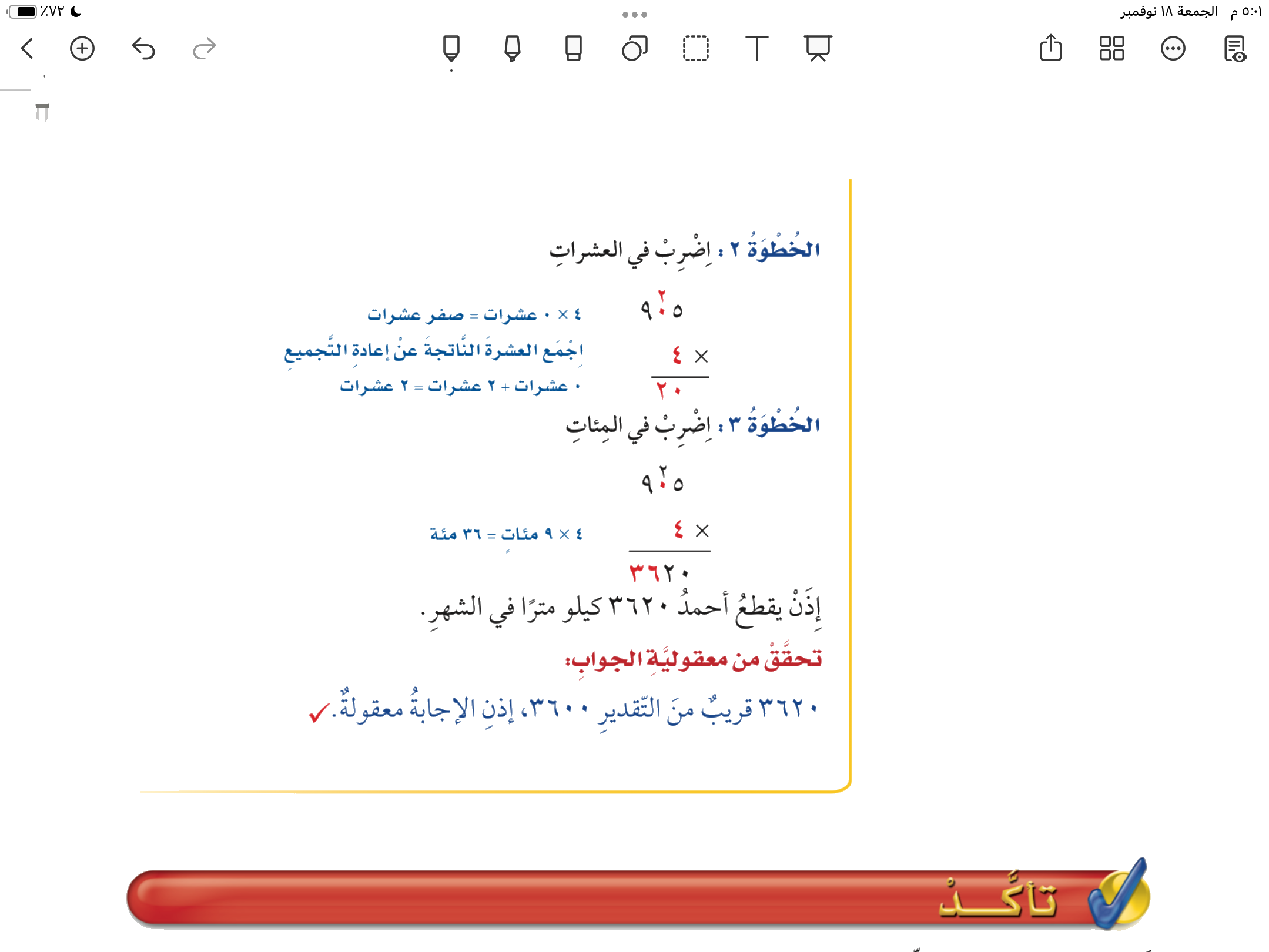 صفحة ٣٩
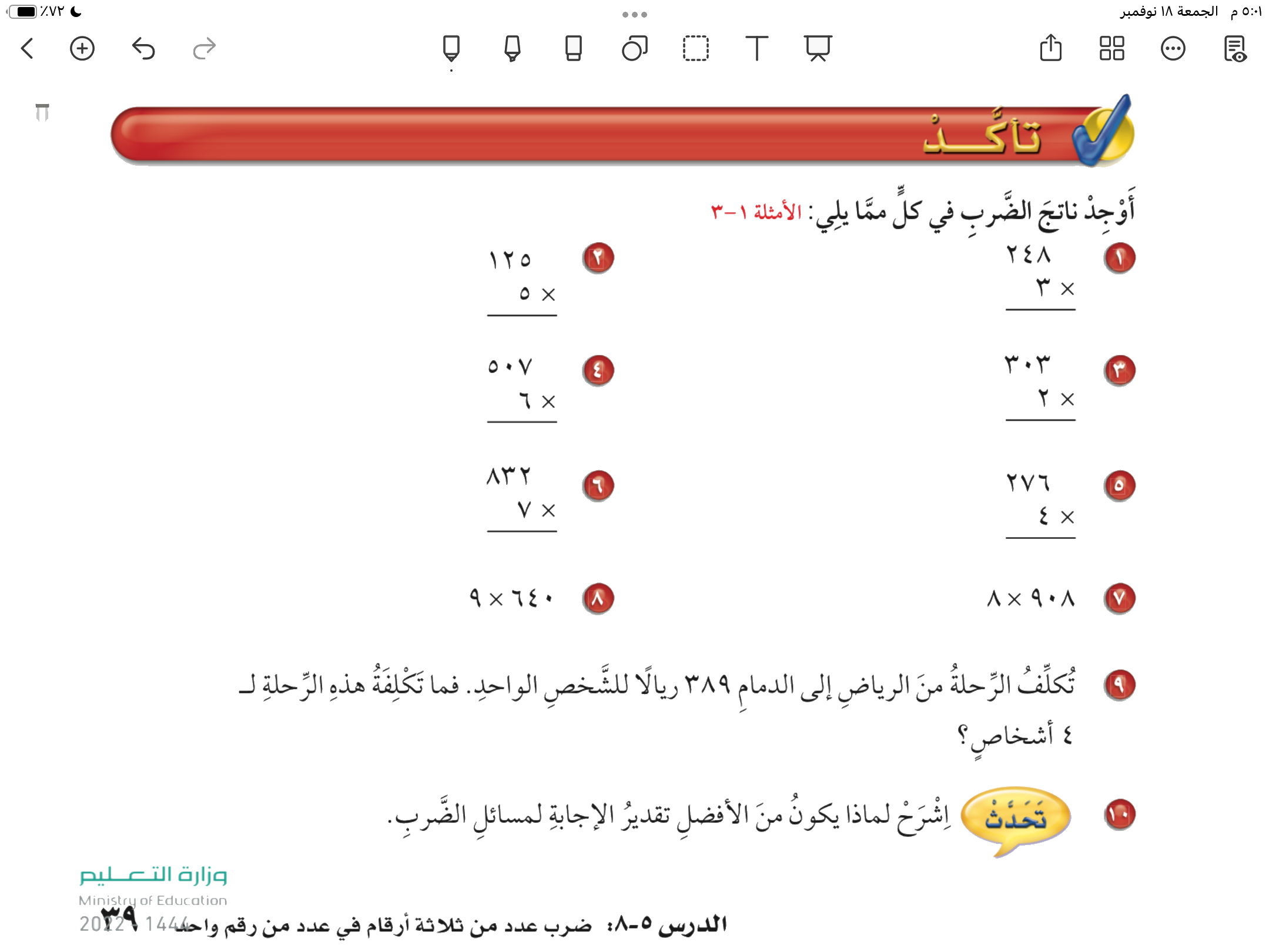 صفحة ٣٩
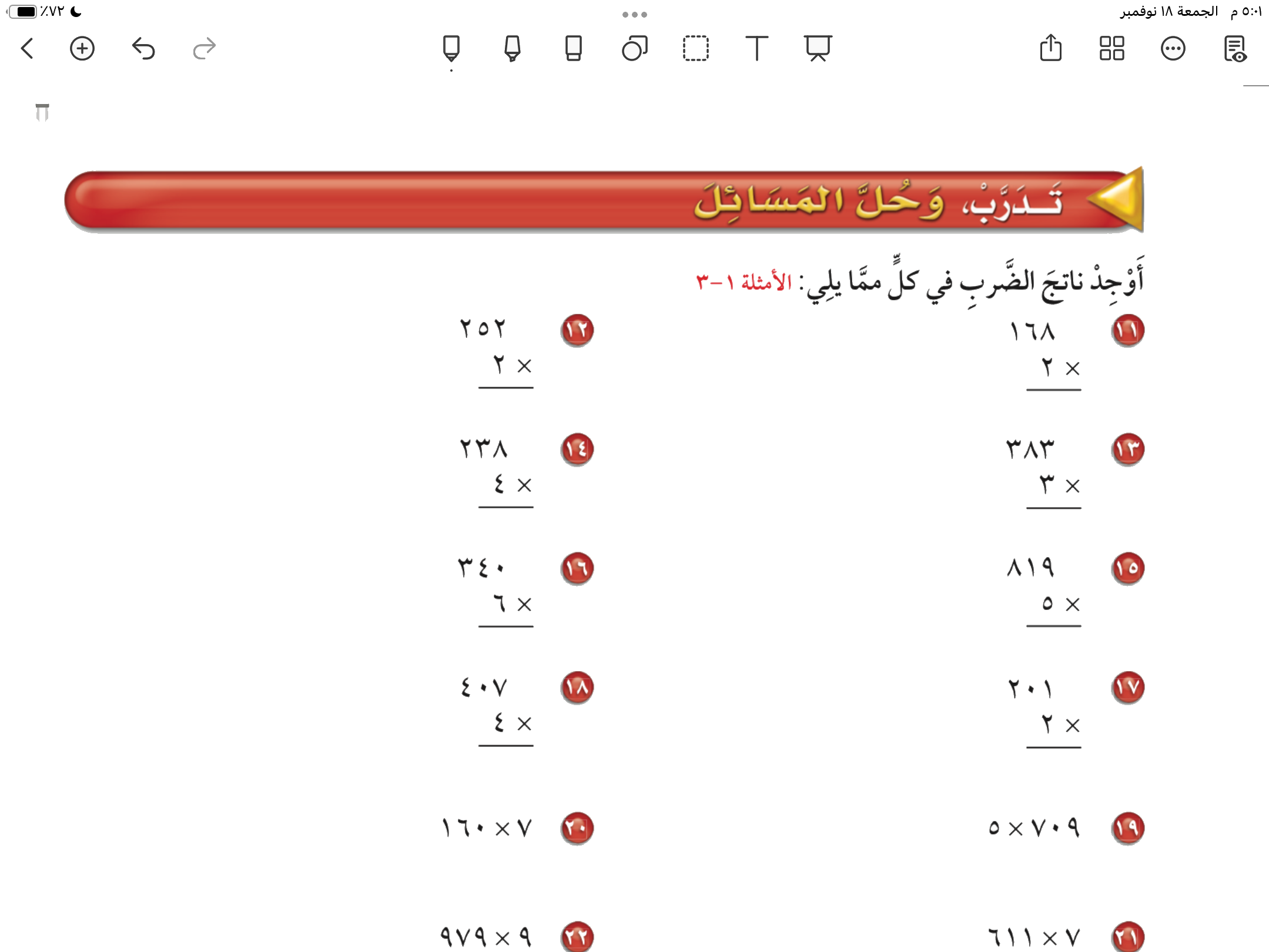 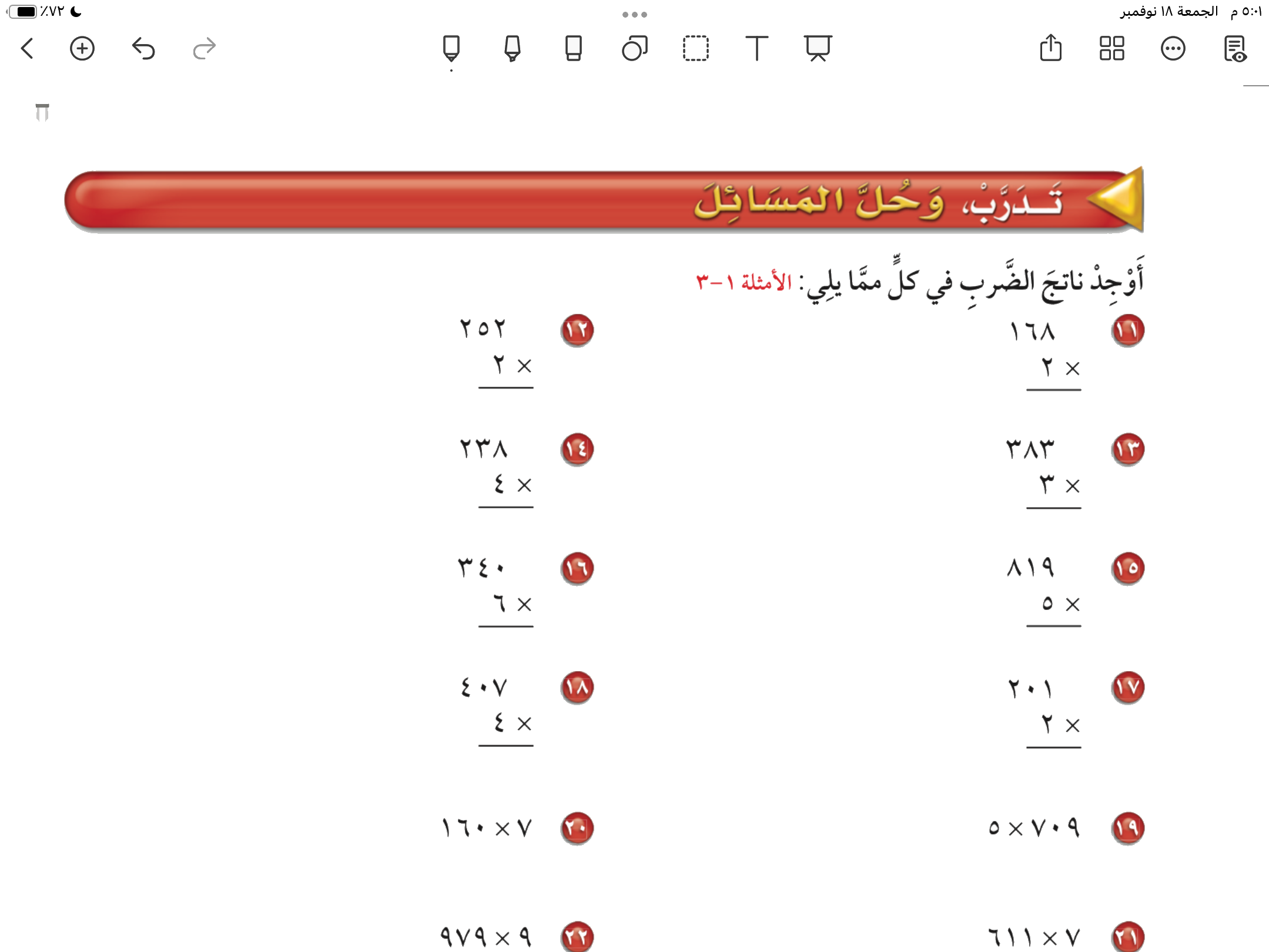 صفحة ٤٠
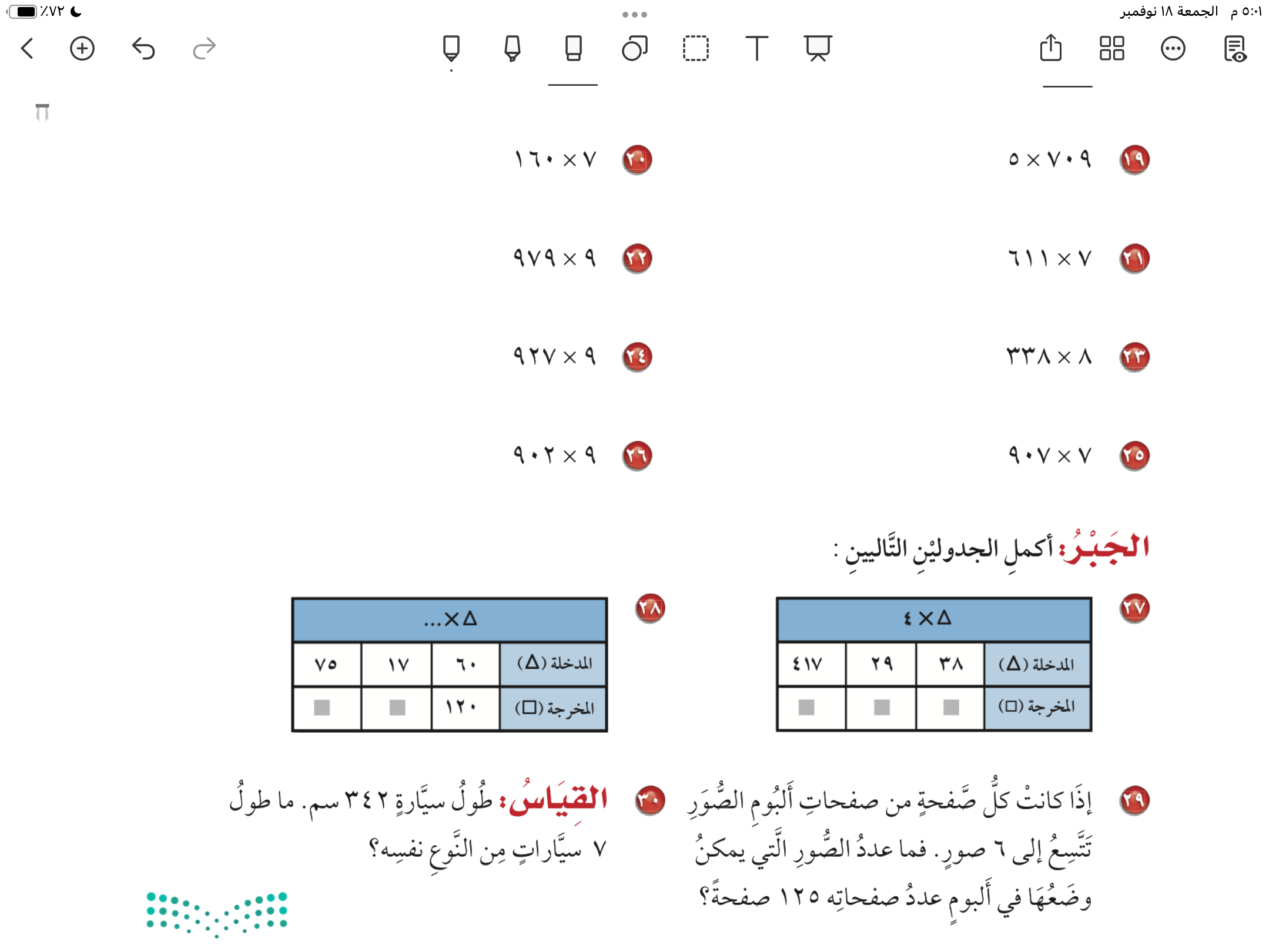 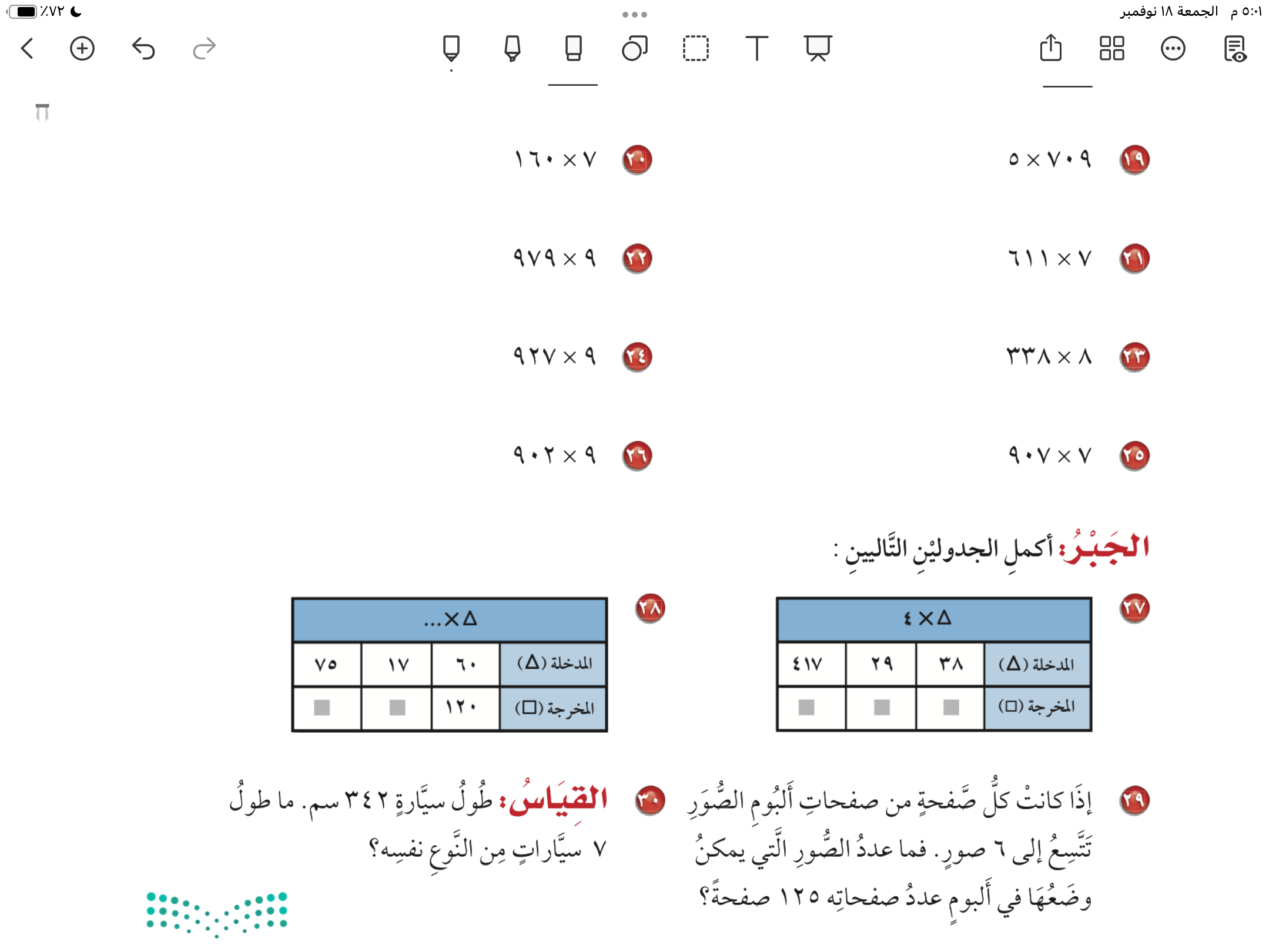 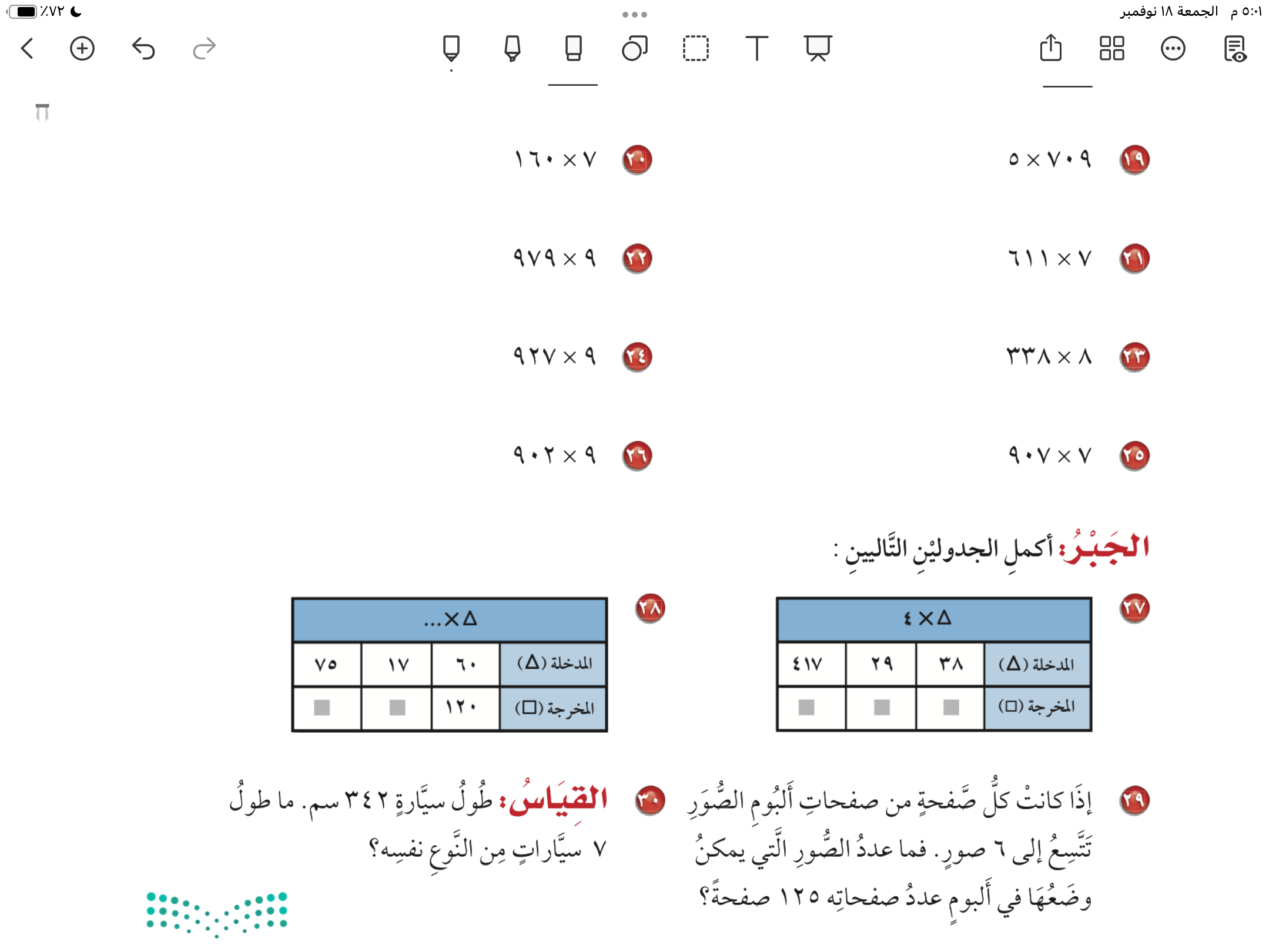 صفحة ٤٠
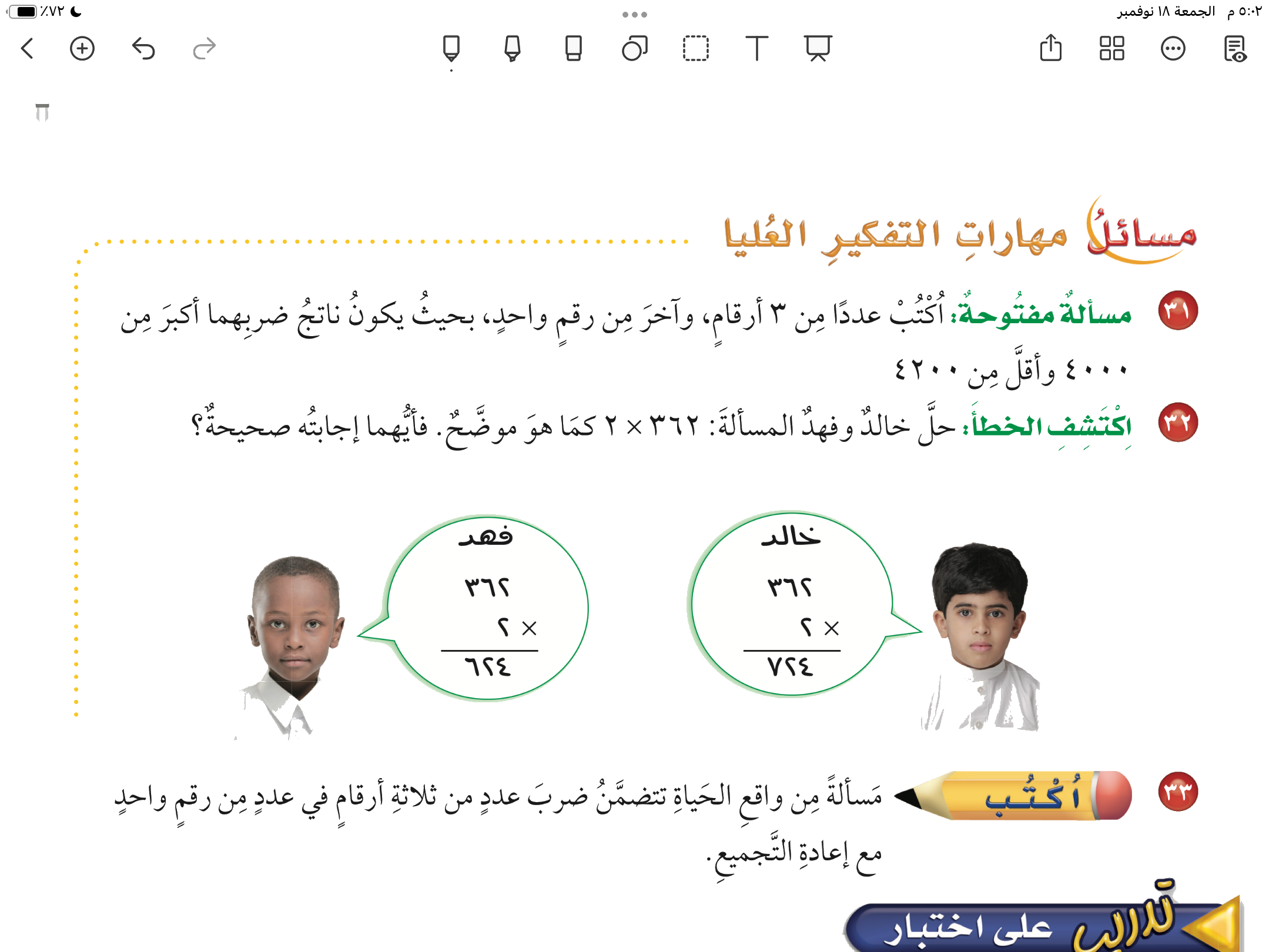 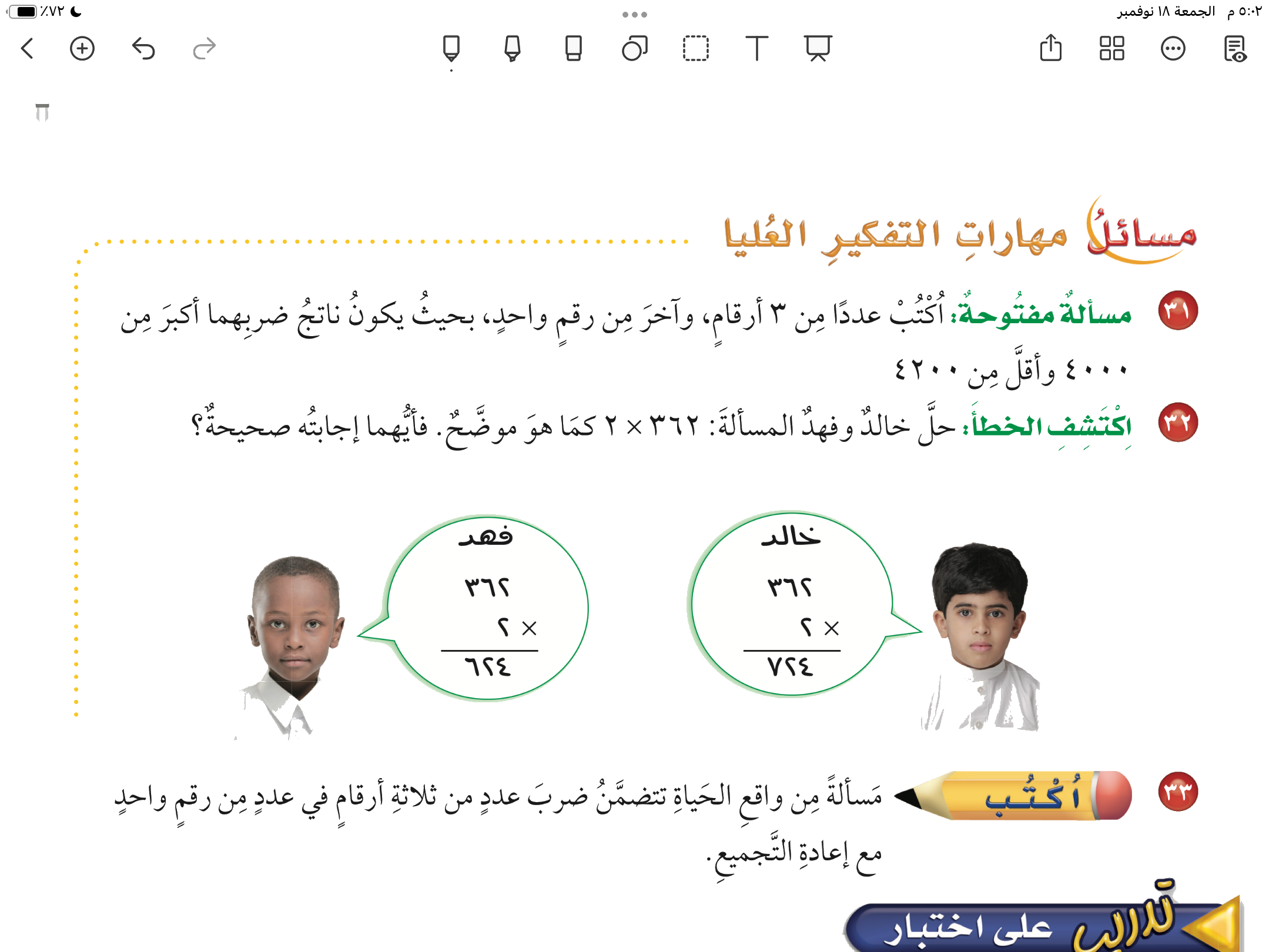 صفحة ٤١
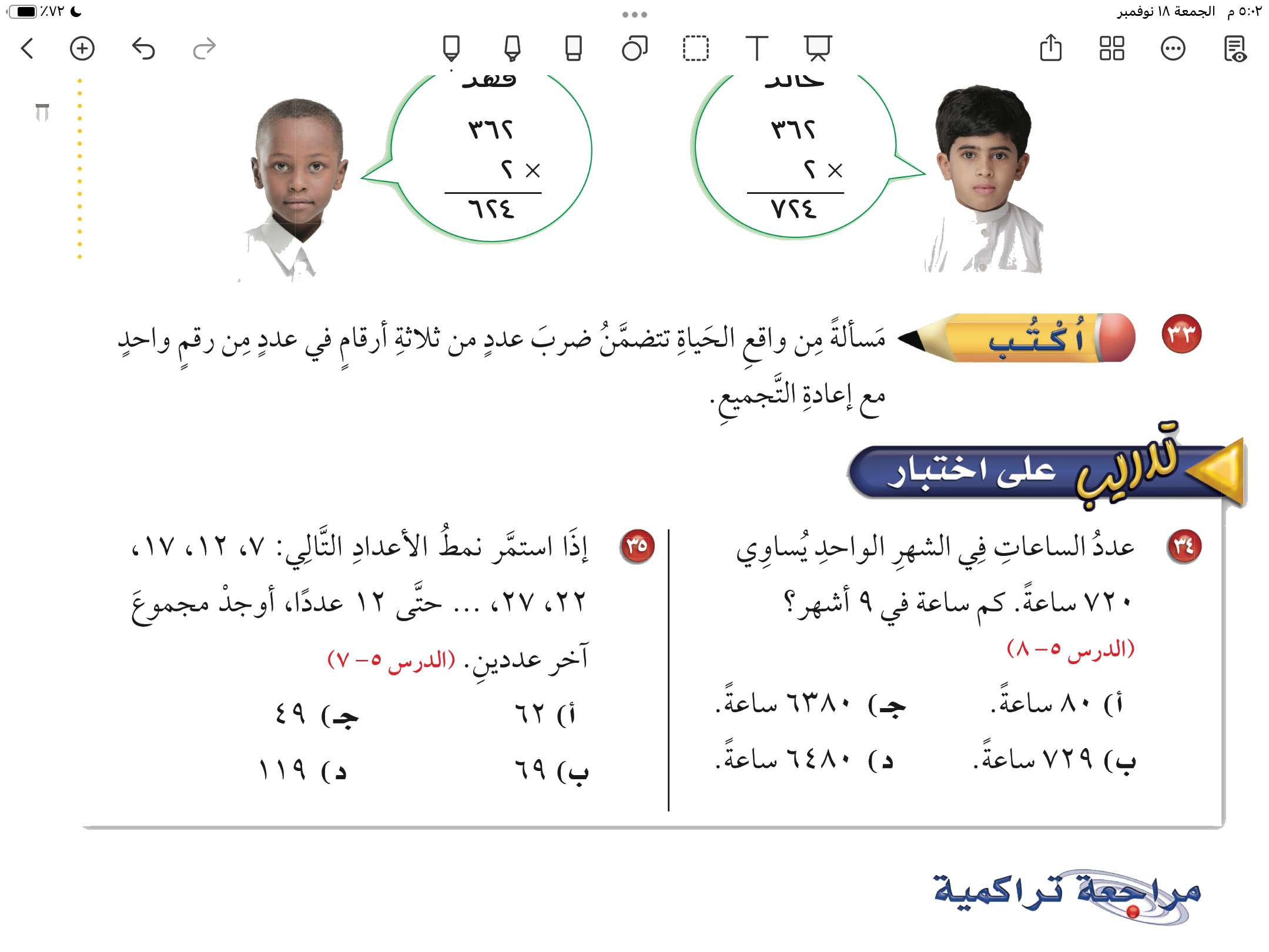 صفحة ٤١